Hossam hassan
Burn and thermal injuries
Thermal Burns
pathophysiology
Zones of burns. 
Classification for burn injuries. 
Rule of 9’s.
Upper airway and lower airway burns.
Intubation in the burn patient.
Formulas of fluid resuscitation. 
Escharotomy.
Burn unit criteria.
Basic burn dressing management. 
Burn prevention strategies.
Objectives
Pathophysiology
Skin function as a semipermeable barrier to evaporate water
Other function of the skin include protection from adversities of the environment, control of body temperature , sensation  and excretion
Partial thickness thermal injuries can result in disruption of barrier function and contribute to free water deficits. The effect may be significant in moderate to severe burns
pathophysiology
Thermal injuries result in spectrum of local and systemic homeostatic derangement that contribute to burn shock
Fluid and electrolytes abnormalities are largely due to alteration of cellular membrane potentials with intracellular influx of water and sodium and extracellular migration of potassium secondary to dysfunction of sodium pump
MCQ 1-
In burns Fluid and electrolytes abnormalities are largely due to alteration of cellular membrane function with
A. influx of sodium  *
B. efflux of water
C. influx of potassium
D. perfect sodium pump
pathophysiology
In burns greater than 60% of body surface area, depression of cardiac output is frequently observed with lack of response to aggressive volume resuscitation due to increased systemic vascular resistance and circulating myocardial depressants and significant metabolic acidosis
Thermal injuries is progressive injury . Local effects include liberation of vasoactive substances, disruption of cellular function and edema formation
Cell damage occur at a temperature more than 45’c owing to denaturation of cellular protein
pathophysiology
Burn wound is described as having three zones
Zone of coagulation where tissue is irreversibly destroyed with thrombosis of blood vessels
Zone of stasis where there is stagnation of the microcirculation
Zone of hyperemia where there is increased blood flow
Zone of stasis can become progressively more hypoxemic and ischemic if resuscitation is not adequate
In the zone of hyperemia there is minimal damage and spontaneous recovery is likely
MCQ 2-
Regarding zones of skin burn which one is correct
A. Zone of coagulation where tissue is irreversibly destroyed with thrombosis        of blood vessels *
B. Zone of hyperemia where there is stagnation of the microcirculation
C. Zone of stasis there is minimal damage and spontaneous recovery is likely
D. Zone of hyperemia there is maximum damage and spontaneous recovery is unlikely
zones of burns
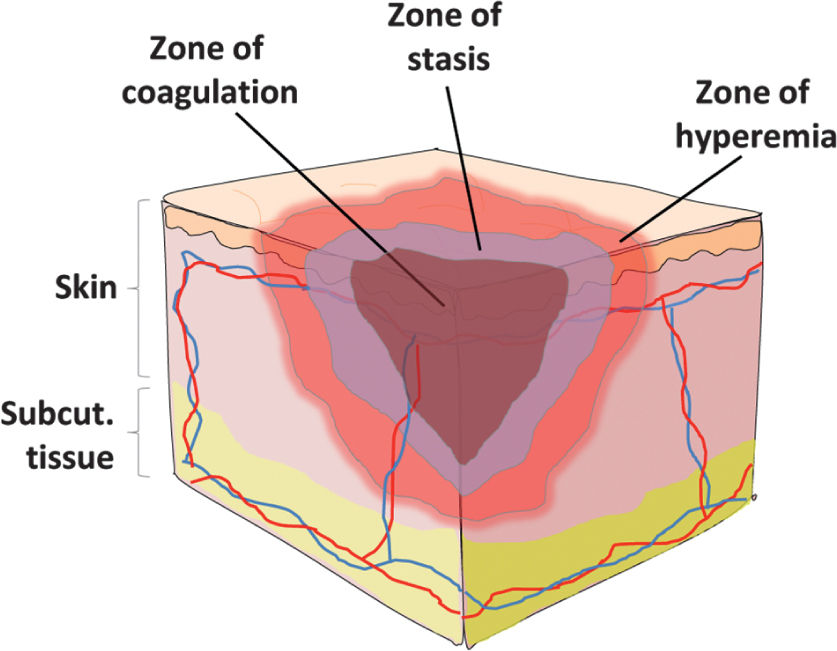 Highlights
Five percent to 35% of patients hospitalized with burns will have inhalational injury
44% of thermal burns due to flame exposure, 33% from scalding, 9% direct conductive burns from hot objects, 4% electrical burns, and 3% chemical burns.
Most commonly affected are upper extremities (41%), then lower extremities (26%), and head and neck (17%)
Overall survival rate 95%.
MCQ 3-
Most commonly affected part of the body is
Head and neck
 trunk
upper extremity
lower extremety
Highlights
70% of burn victims are male, risk is highest 18-35 years.
Risk of death from burn increases with:
Larger burn size.
Older age.
Female.
Presence of inhalation injury.
MCQ 4-
Risk of death from burn increases with:
A. smaller burn size.
B. middle age.
C. male.
D. Presence of inhalation injury.
Skin and its function
Skin functions as a semipermeable barrier to evaporative water loss, protects against environmental assault and infections, and aids in the control of body temperature, sensation, and excretion.
Pathophysiology
First 3 will cause the acid base and fluid deficits

Depression of myocardium because of overwhelming circulating inflammatory mediators.

Increase in metabolic rate up to 3 times, so early initiation of feeding is helpful.
Prehospital evaluation
Stop the burning process.
Secure airway if indicated.
Initiate fluid resuscitation.
Relieve pain.
Protect wound.
Transfer. 
Primary and secondary survey.
The patient must be extricated from the burning environment
burning clothing must be immediately removed. 
Rings, Belts, watches, and jewelry should be removed because they retain heat.
[Speaker Notes: Primary and secondary survey.
The patient must be extricated from the burning environment, and burning clothing must be immediately removed. Rings, Belts, watches, and jewelry should be removed because they retain heat.]
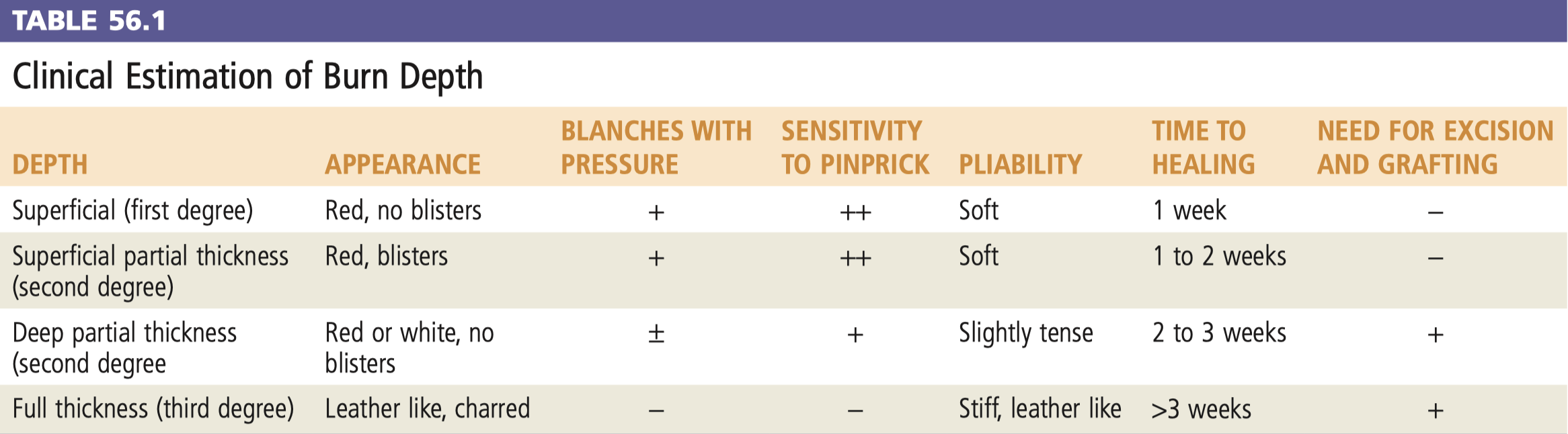 classification of burn injuries
[Speaker Notes: First Degree Limited to epidermis Painful, erythematous, dry surface Heal in days
Second Degree: “moist, painful”
Involves epidermis and extends into dermis
Superficial Second Degree
Involve only the papillary dermis
Painful, erythematous, blisters, blanches with pressure, moist surface
Heal in 2-3 weeks
Deep Second Degree
Extends into reticular dermis
Painful, white or only mild erythema, hemorrhagic blisters, minimal blanching, dry or moist surface
Heal in 3+ weeks, or can progress to 3rd degree burns
In Kids: these can lead to severe scarring and contractures – and need excision and skin grafting if not healed by day 21.
Third Degree
Full-thickness – extend through entire dermis
Stiff, white or tan colour, dry, leathery and insensate
Require excision +/- grafting
Fourth Degree
Extend full-thickness and through subcutaneous fat to involve muscle or bone
Stiff, charred skin
****Accuracy in ED of establishing burn depth is 50-75%. Patients need serial exam and monitoring.****
Burn progression is dynamic and can worsen.]
MCQ 5
In secodery degree burn there is 
A. only there is hyperemia
B. there is blisters
C. heals without scaring
D. involve skin and subcutaneous  tissue and muscles
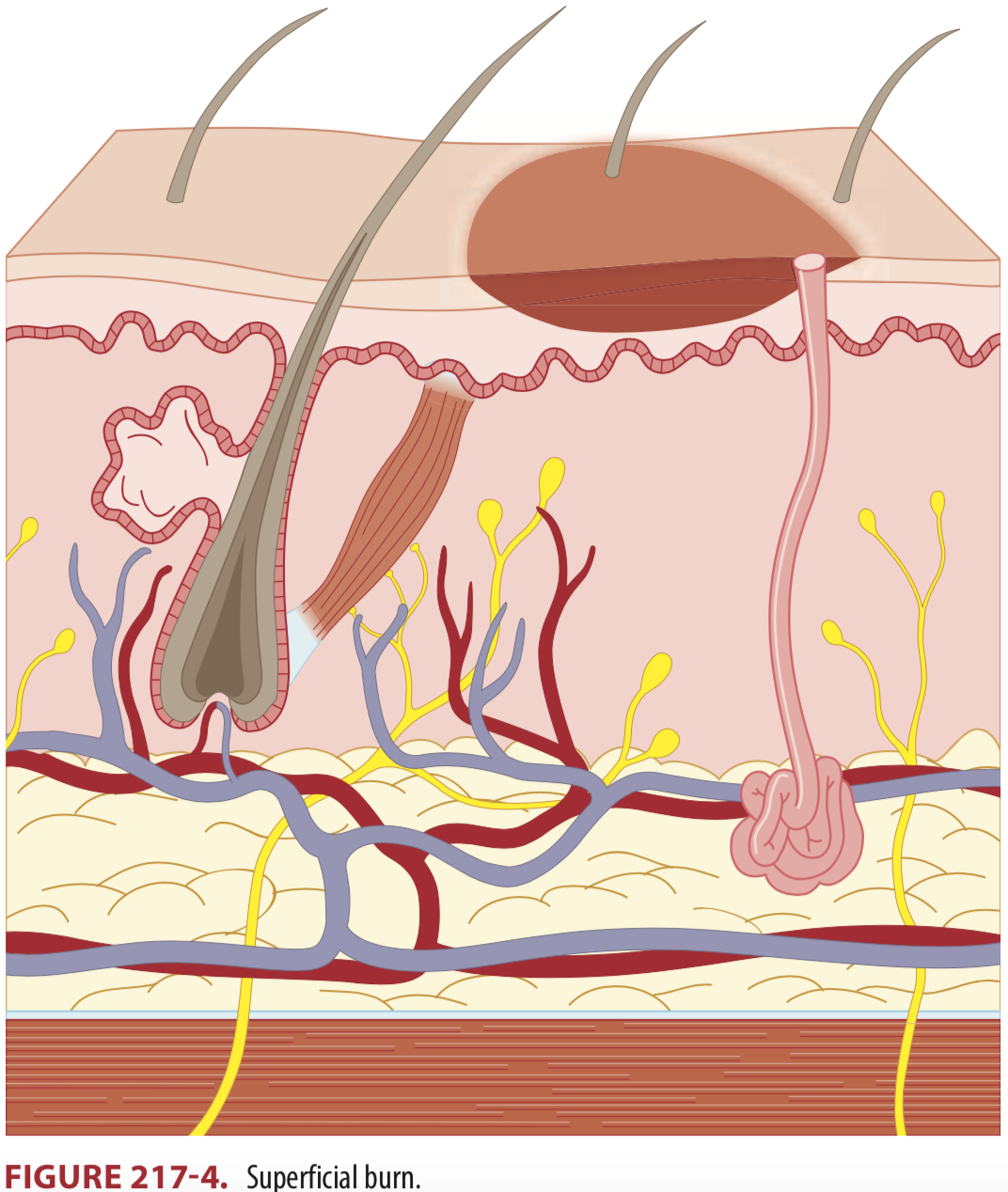 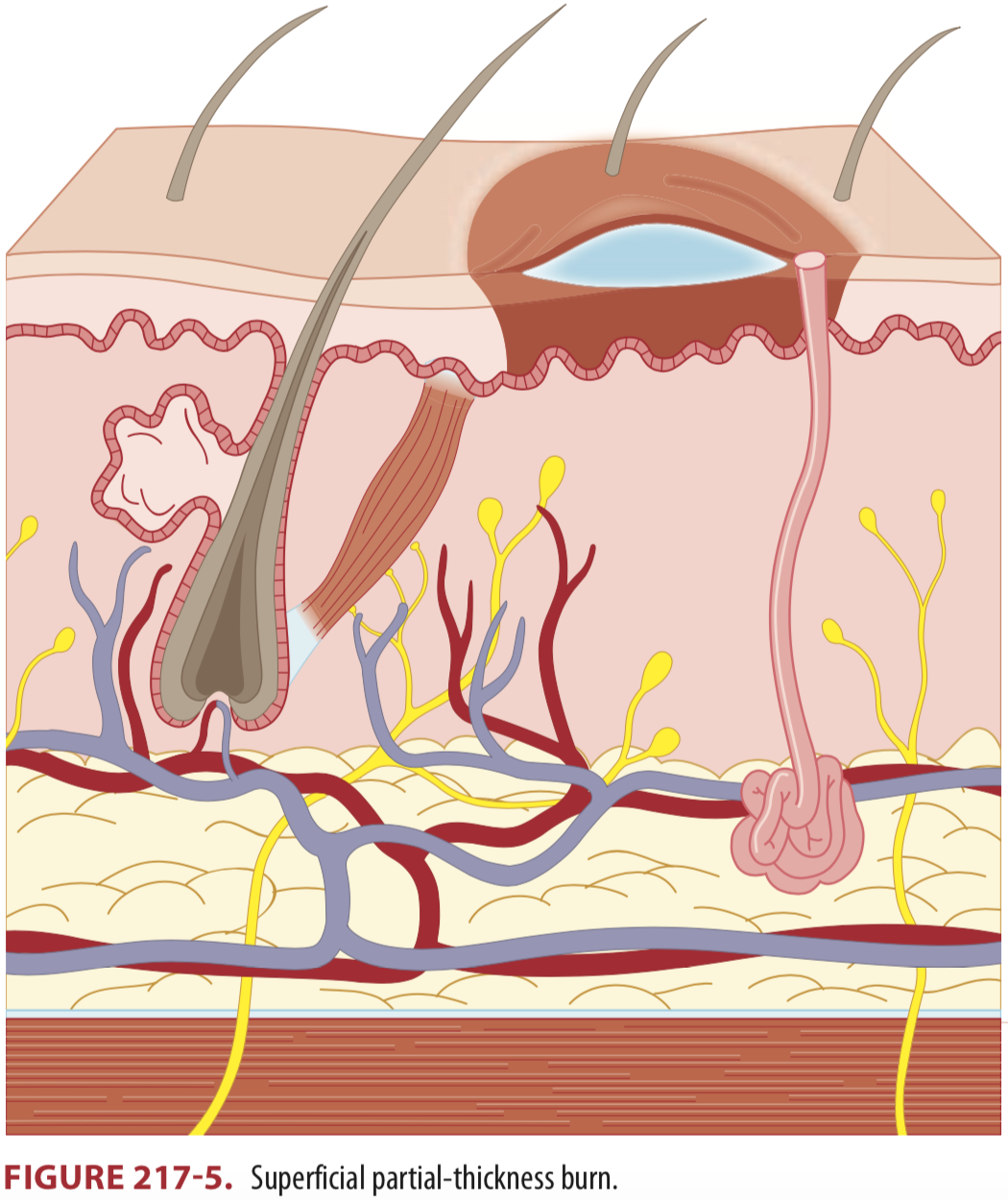 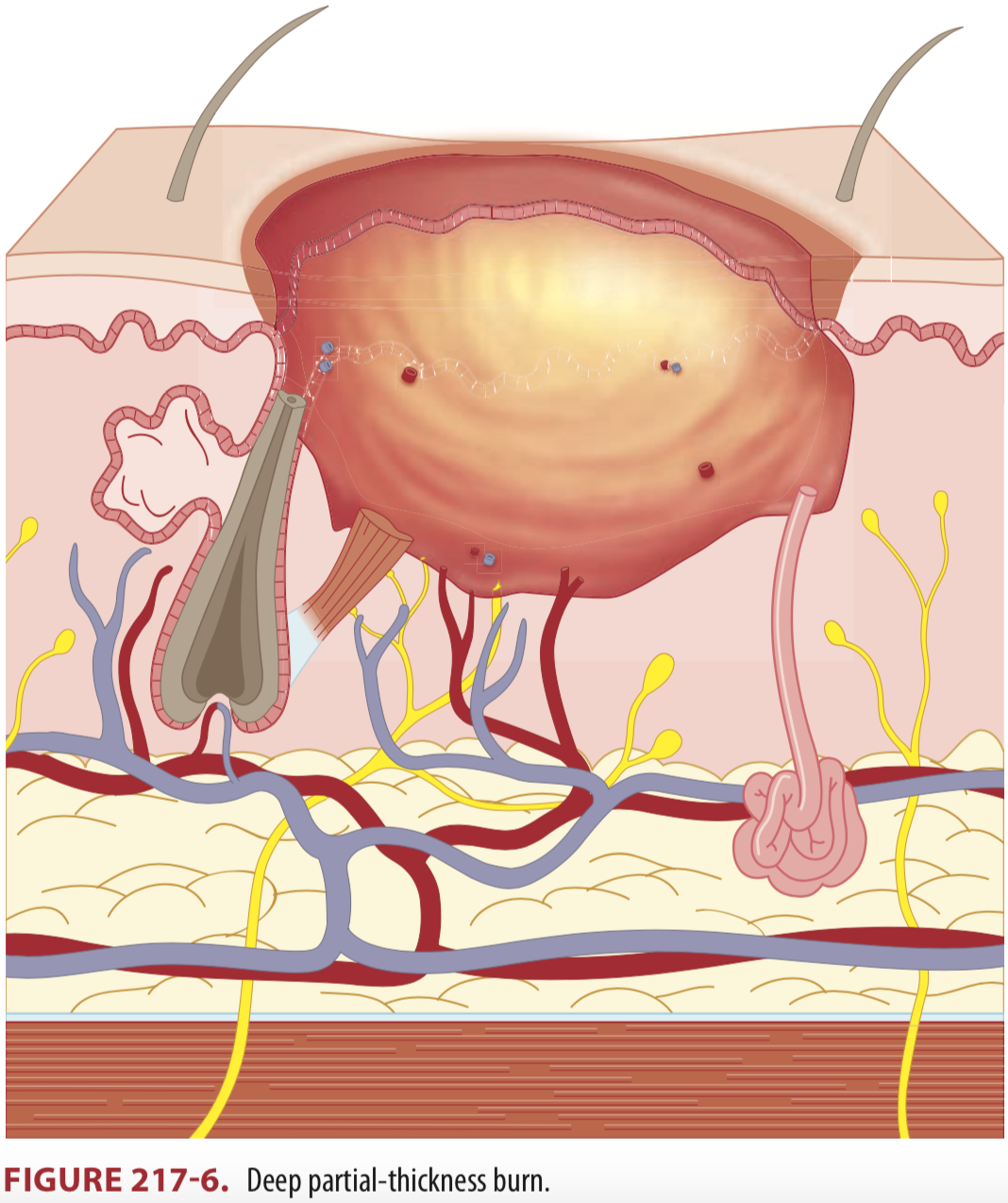 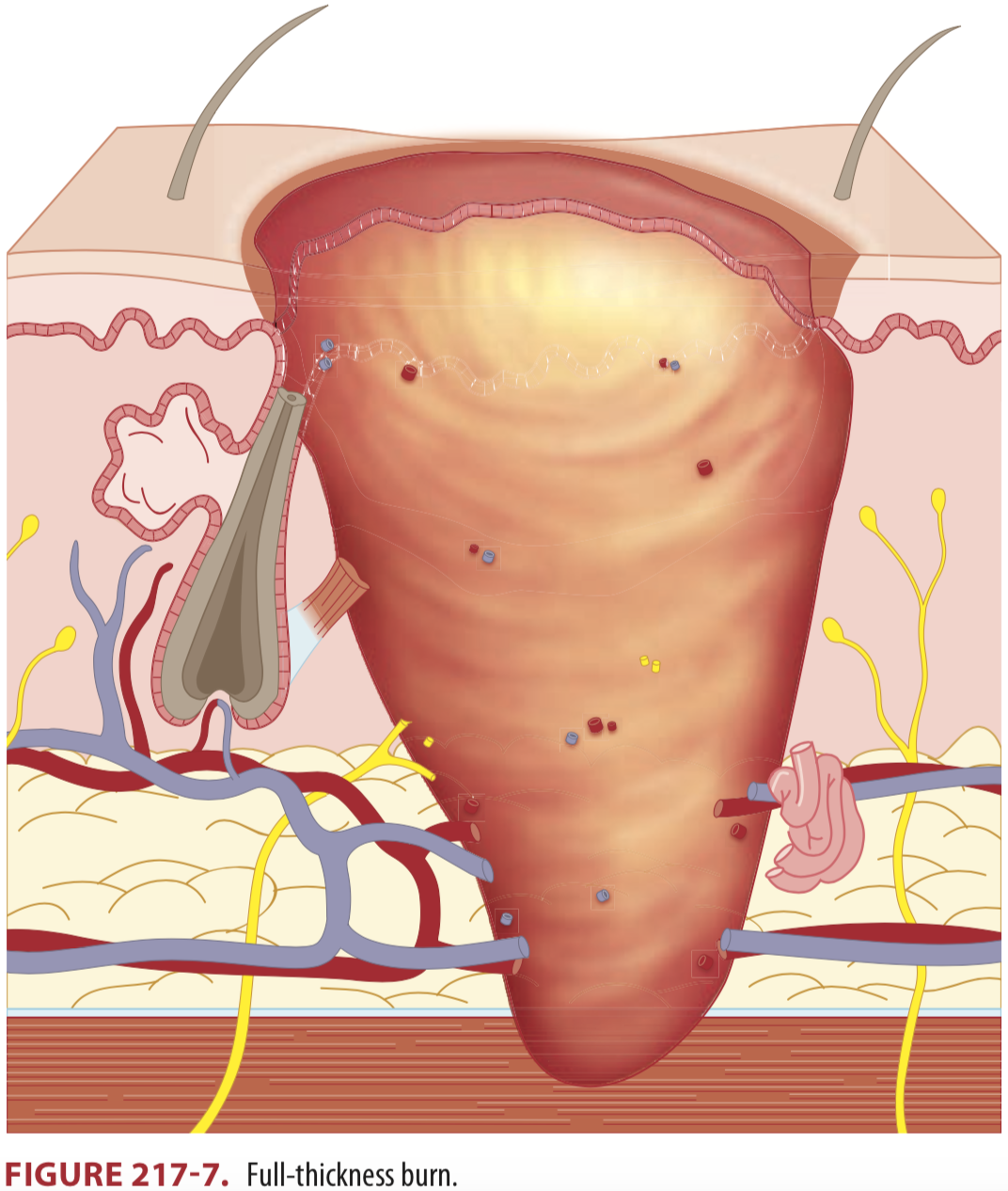 Rule of 9’s
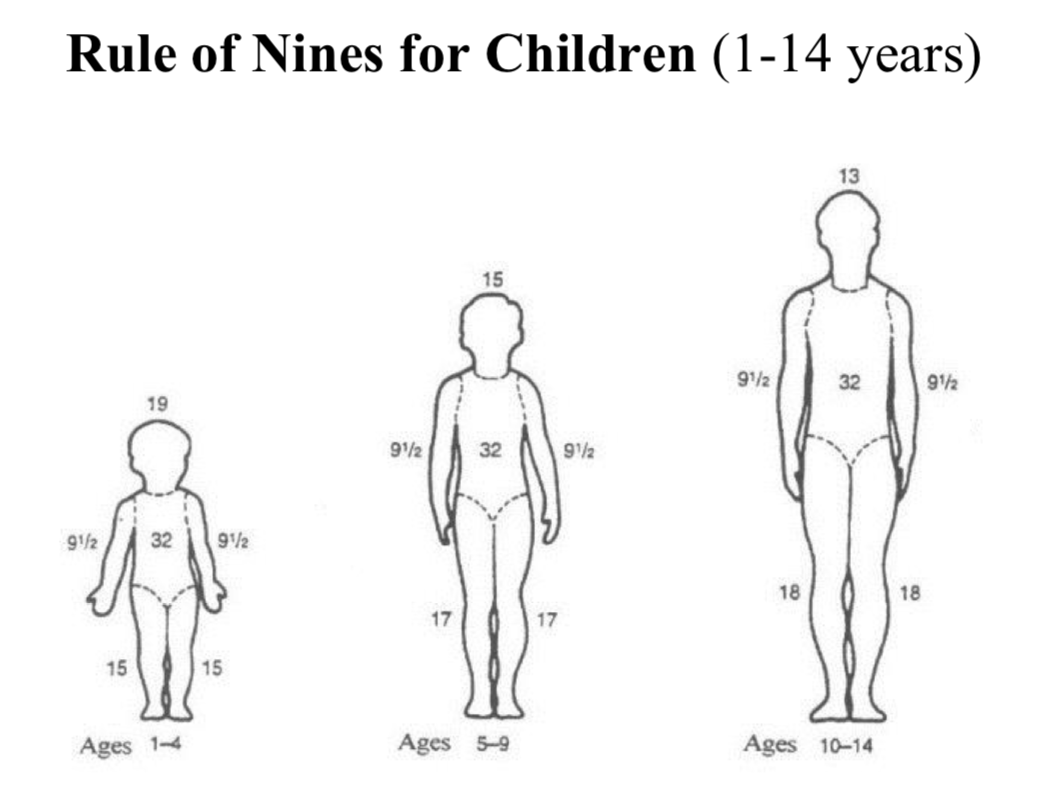 Rule of 9’s in pediatrics
[Speaker Notes: Children have relatively larger heads, smaller thighs, and smaller lower legs]
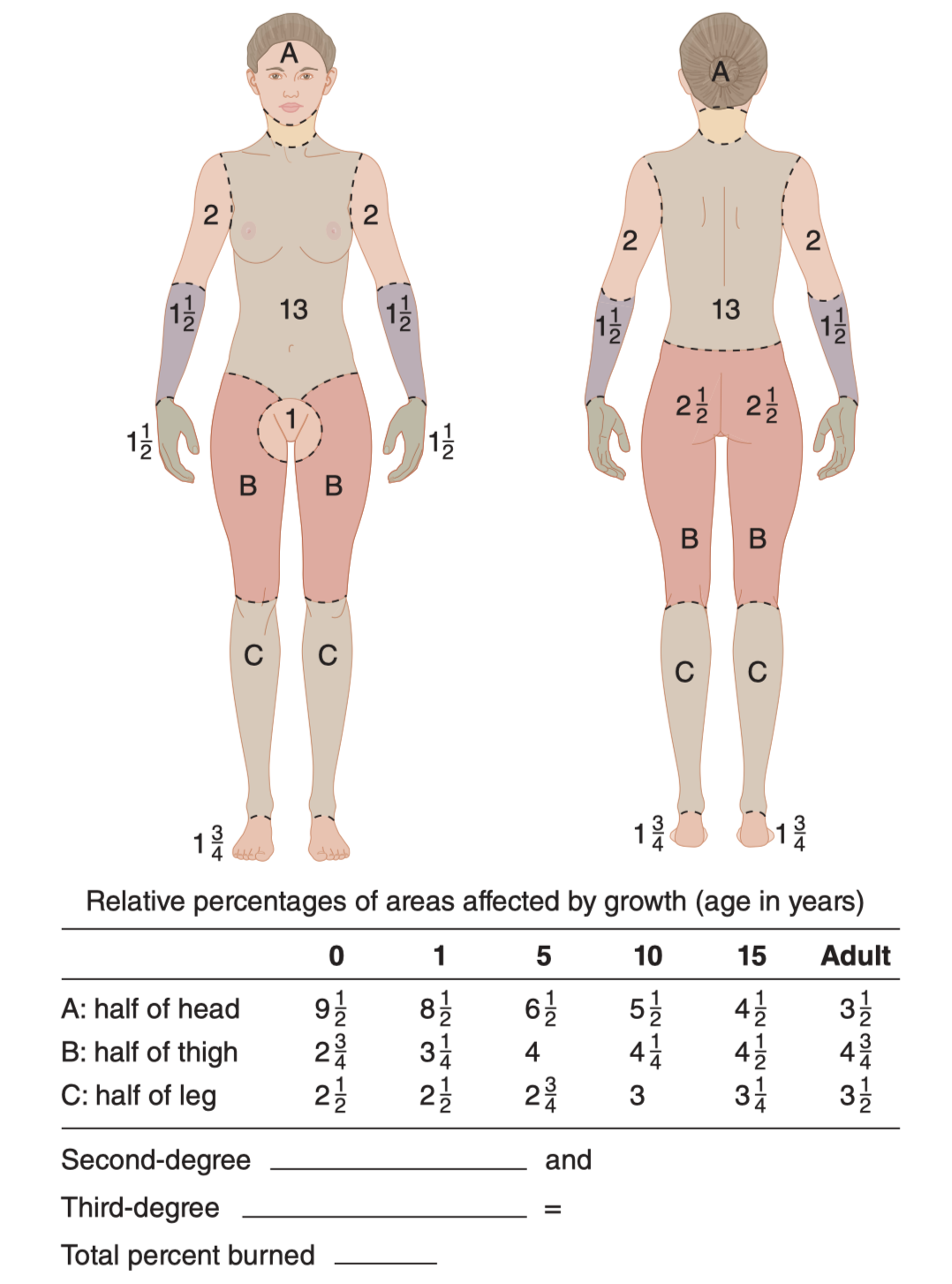 Lund-Browder diagram
[Speaker Notes: Small patchy burn ?]
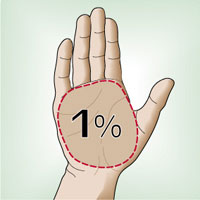 Rule of hand
[Speaker Notes: Small patchy burn ?]
Upper airway (supra-glottic):
Soot in and around nose/mouth
Charring
Mucosal inflammation or necrosis
Edema

Lower airway (subglottic):
Wheezing
Crepitations
Hypoxemia
Abnormalities on chest x-ray
V/Q mismatch, decreased lung compliance, microatelectasis, and eventually ARDS
upper and lower airway burns
[Speaker Notes: Be aware, these signs are only moderately sensitive or specific.

The true dx requires: direct visualization with fibroscopy before / after intubation….showing:
Soot, charring, mucosal inflammation, edema, necrosis

thermal injuries below the level of the vocal cords are less likely, but can occur in cases of steam inhalation.

Watch out for carbon monoxide and hydrogen cyanide tox.]
Note:::
Be aware, these signs are only moderately sensitive or specific.

The true dx requires: direct visualization with fibroscopy before / after intubation….showing:
Soot, charring, mucosal inflammation, edema, necrosis

thermal injuries below the level of the vocal cords are less likely, but can occur in cases of steam inhalation.

Watch out for carbon monoxide and cyanide toxicity
Full thickness burn of the face or perioral region 
Circumferential neck burn
Acute respiratory distress 
Progressive hoarseness or air hunger 
Respiratory depression or Altered mental state
Supraglottic edema and inflammation on bronchoscopy
Indications for Intubation and Mechanical Ventilation
fluid resuscitation
Evans
Galveston
Parkland
Modified Parkland
Brooke
Rule of ten
Monafo
Modified Brooke
[Speaker Notes: 8 different formulas!



maintain urine output of 0.5-1.0 cc/kg/hr (target 1.0 cc/kg/hr in children)
The modified parkland uses the same formula, but gives the fluid over a 24 hr period


Galveston formula – preferred for pediatrics
Lactated Ringers at 5000 cc / m2 TBSA burned + 2000 cc/m2 BSA
g. 10% TBSA burns in a 100 cm child, weighing 15 kg has a body surface area of: 0.64 m2
5000 cc/m2 TBSA burned x 0.64 m2 TBSA x 10% burned = 320 cc2000 cc/m2 TBSA x 0.64 m2 = 1280 ccSo give LR 320 cc + 1280 cc = LR 1600 cc total
Give ½ of the fluid in the first 8 hours, remainder in the next 16 hours
800 cc in 8 hrs = 100 cc / hr for 8 hoursTHEN800 cc in 16 hrs = 50 cc / hr for 16 hours
Use a tool to estimate skin surface area
Over the following 24 hours, 3750 cc/m2 TBSA burned + 1500 cc/m2 TBSA
Pearls:
Infants should also receive 5% glucose in their maintenance fluid as the lack carbohydrate reserves.
Colloids are usually started after the initial 12-24 hrs
Some studies suggest that non-shocky adult patients with < 20% TBSA can be treated with oral fluids only
Inhalational injuries need 30-60% more fluid
Remember that the goal is: organ perfusion!
This can be indirectly assessed by vital signs, level of consciousness, cap refill, urine output goal of 1 ml/kg/hr]
fluid resuscitation
Modified Parkland
2 to 4 x Weight (Kg) x BSA%
Indications for an escharotomy
distal vascular status of such patients must be monitored closely, including pulses, capillary refill, pulse oximetry, and skin temperature. Doppler flow testing may likewise be useful.
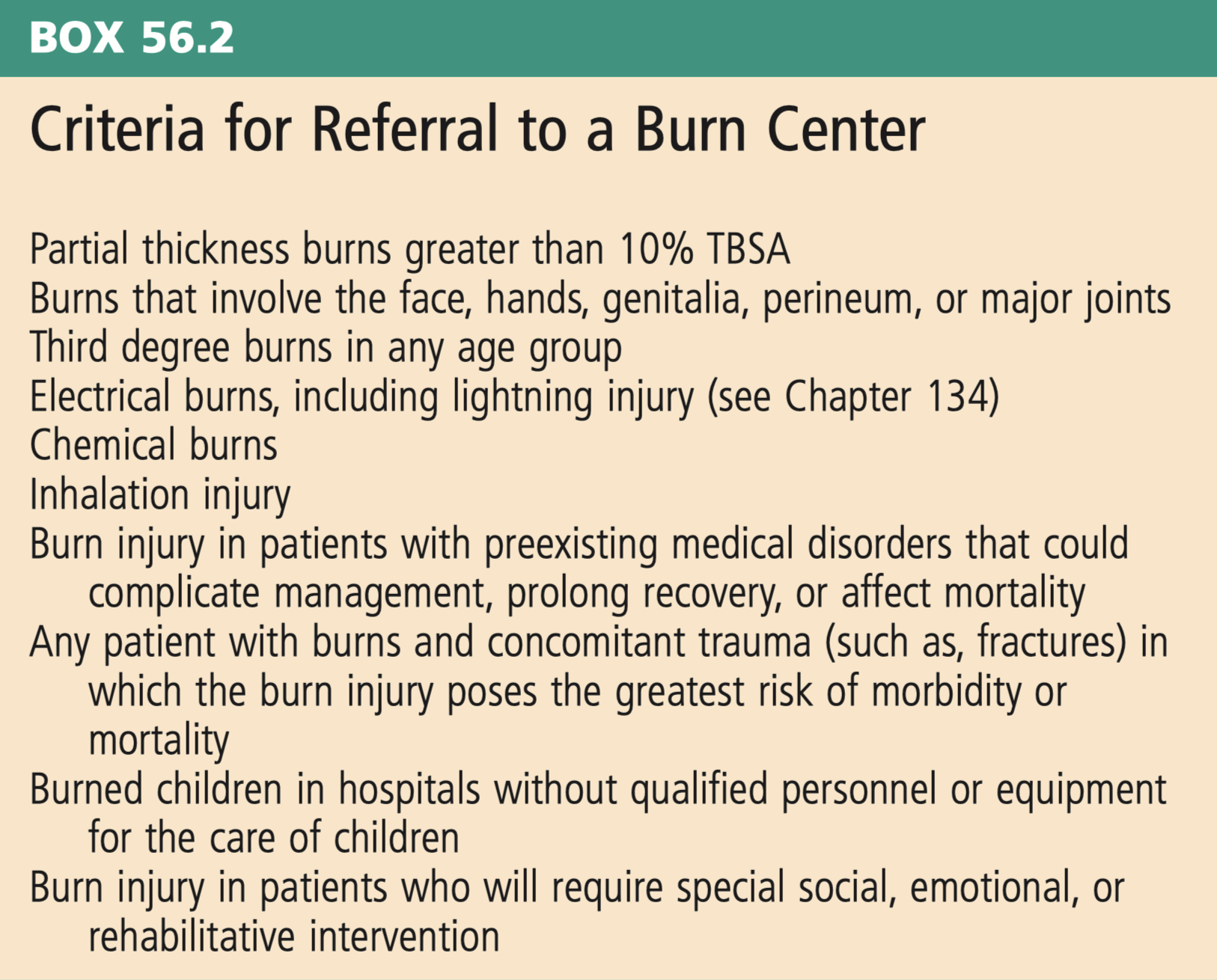 criteria for transfer to burn unit
basic burn dressing management
ABC’s
Analgesia, analgesia, analgesia
Prevent hypothermia!
Assume burns are contaminated: clean and debride gently
Tetanus toxoid booster if eligible (>5 years since last)
If the patient did not complete primary series, TIG
Leave blisters intact, debride ruptured blisters
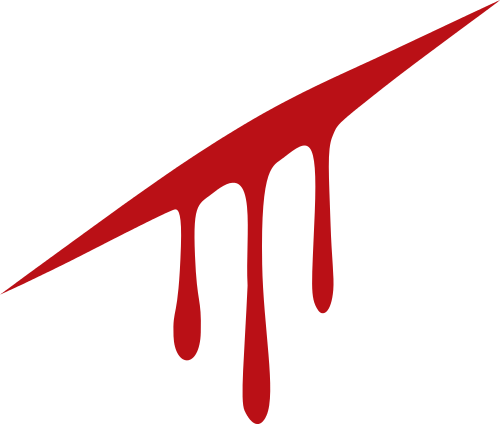 [Speaker Notes: superficial partial-thickness burns are the most painful.]
basic burn dressing management
Dressings for partial-thickness burns
Clearly infected, purulent wounds should be managed in an ‘open’ manner
Topical antimicrobials (e.g. neomycin, mupirocin, silver sulfadiazine)
Nonadherent dressing
Daily dressing exchange and gentle cleansing with water and soap
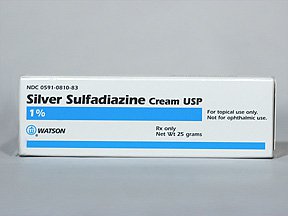 basic burn dressing management
The second method for burn management is with occlusive dressings
Dressing such as Mepilex or silver-containing occlusive dressing should be applied and left in place for approximately 1 week
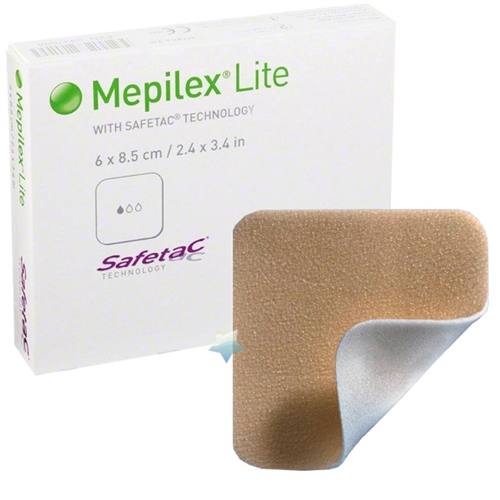 burn prevention strategies.
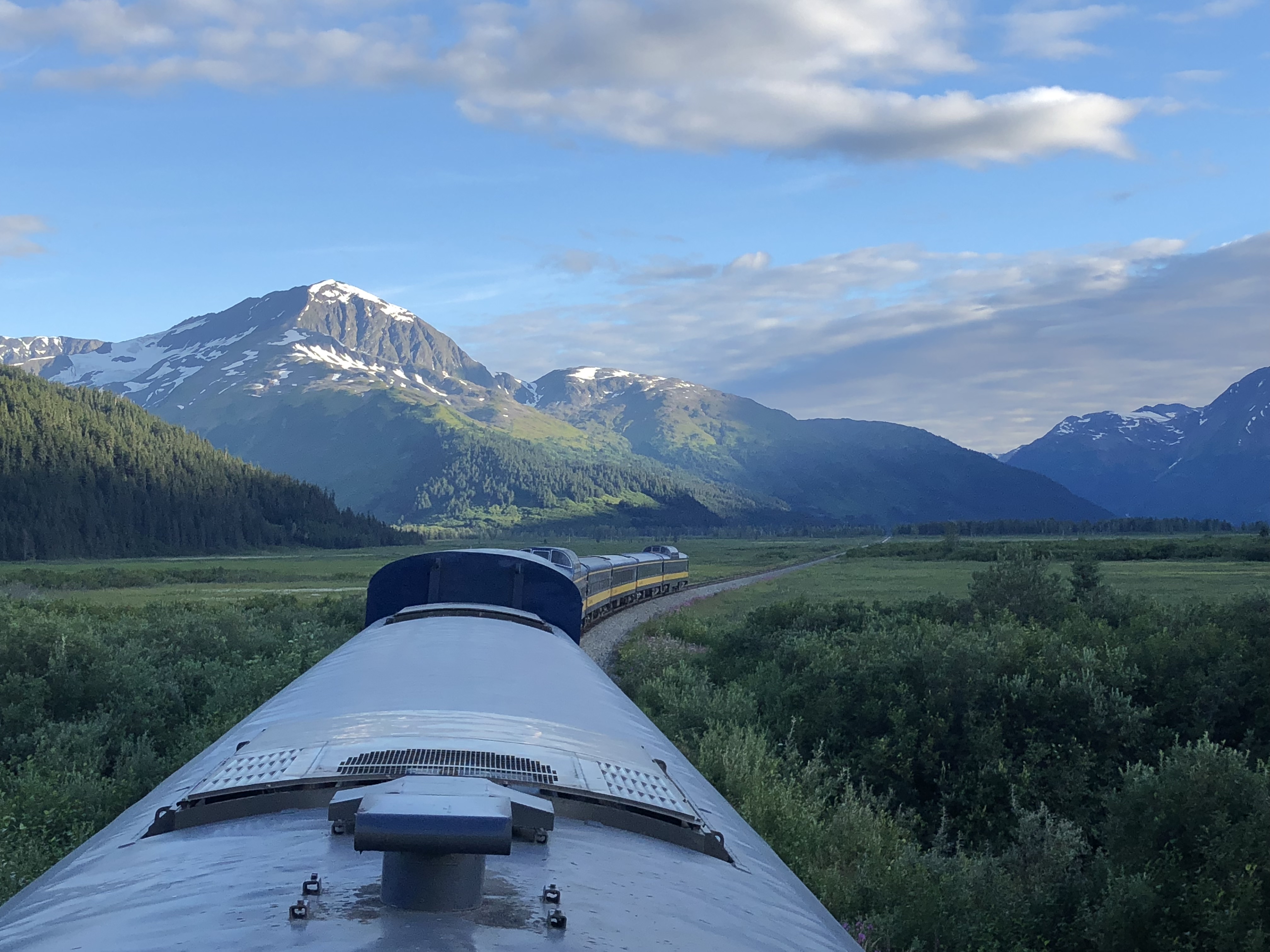 Thank you